Zào    fēi      jī,
造飞机 /造飛機
Build An Airplane
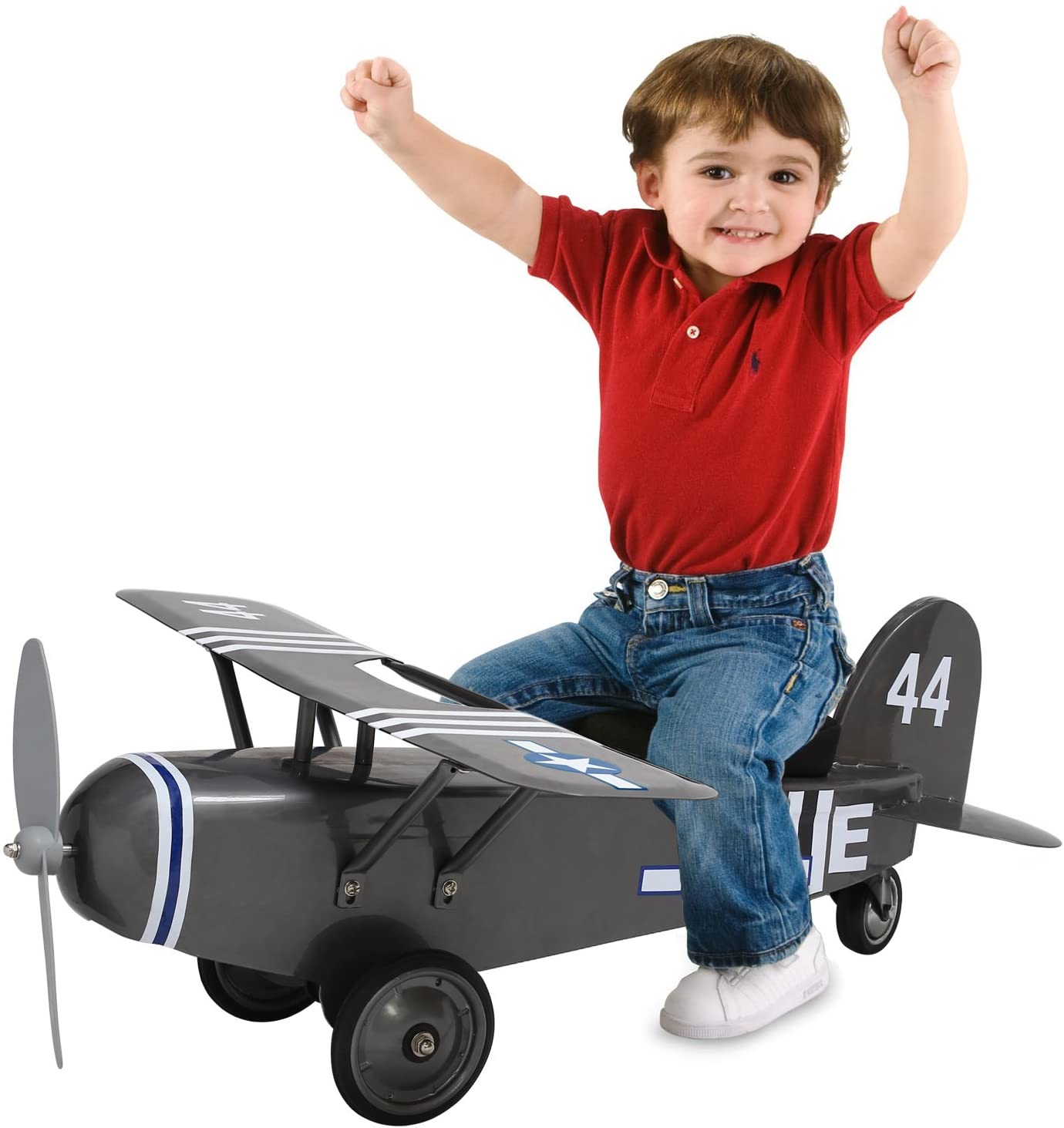 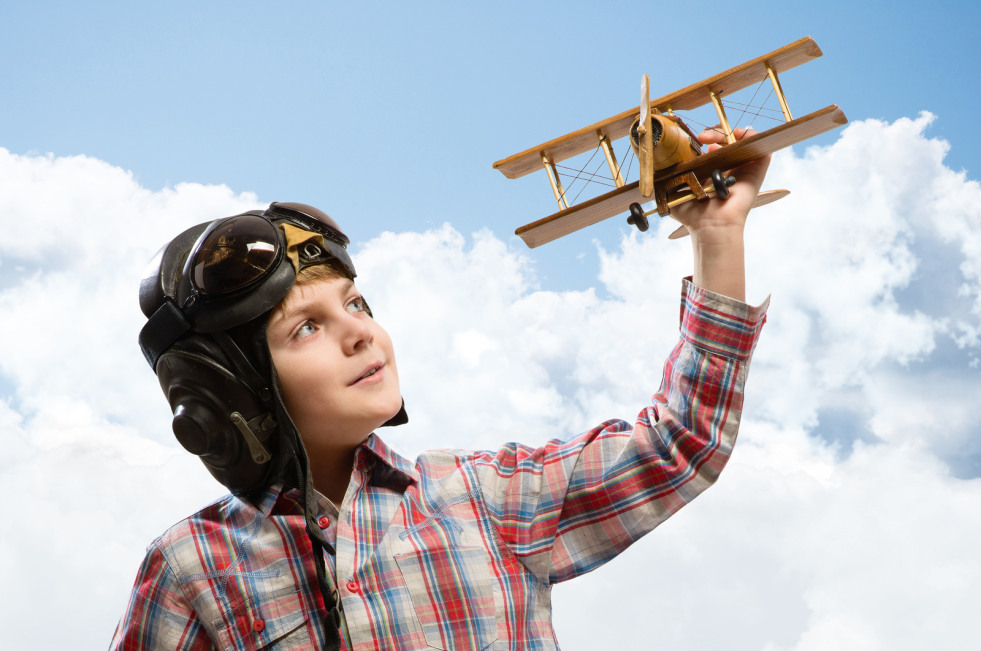 Zào    fēi      jī,
造飛機，造飞机，
Build an airplane,    build an airplane.
Lái     dào    qīng    cǎo     dì.
來到青草地。
来到青草地。
Come to where the green grass grows.
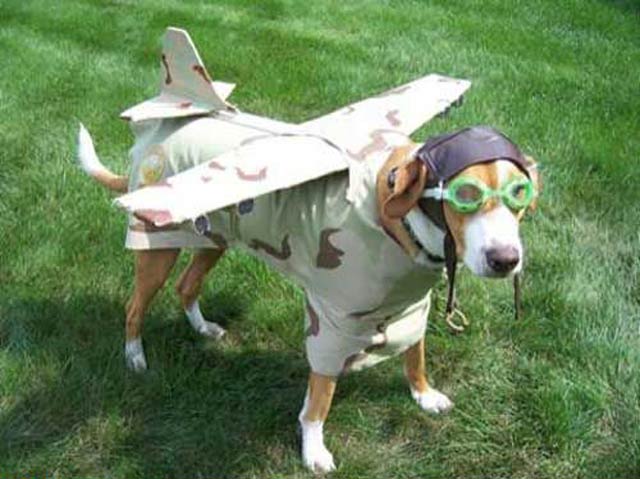 Dūn       xià     lái
蹲下來，蹲下来，
Wǒ    zuò       tuī      jìn       qì
我做推進器。我做推进器。
Squatting down, Squatting down , 	
I will be the propeller..
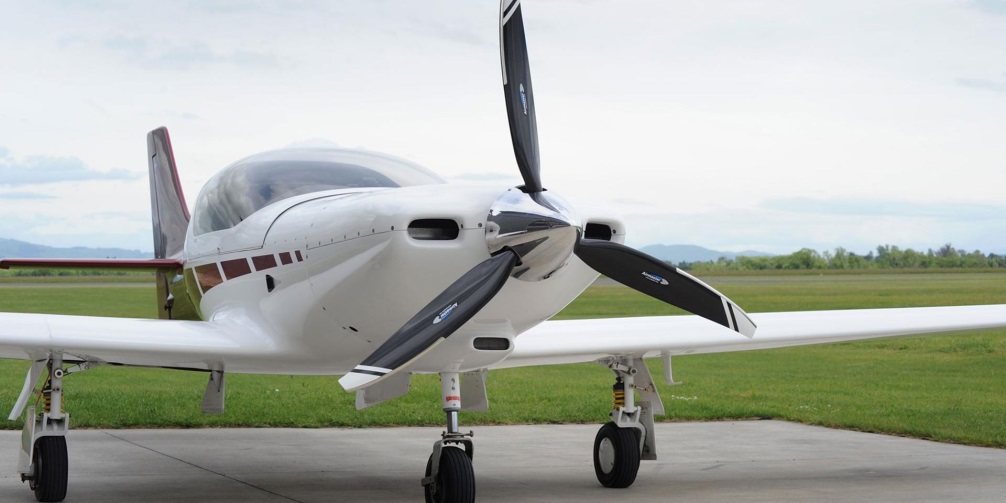 蹲= squat on the heels; crouch
器= implement; utensil; ware
Dūn   xià     qù,
蹲下去，蹲下去，
nǐ       zuò      fēi        jī          yì
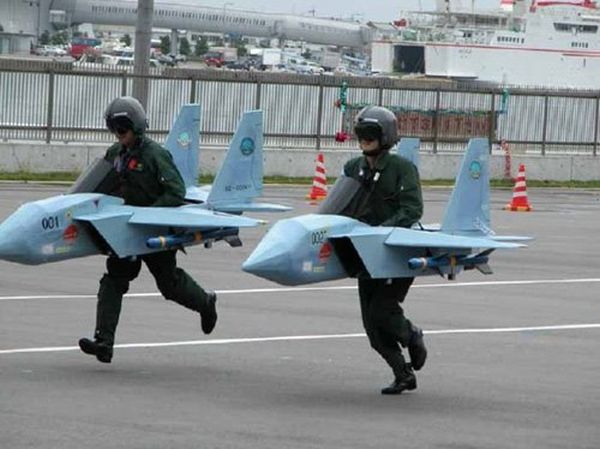 你做飛機翼。你做飞机翼
Kneel down, kneel down, 
I’ll make the airplane wing.
Wān     zhe    yāo
弯着腰，彎著腰，
Fēi         jī       zuò      dé      qí
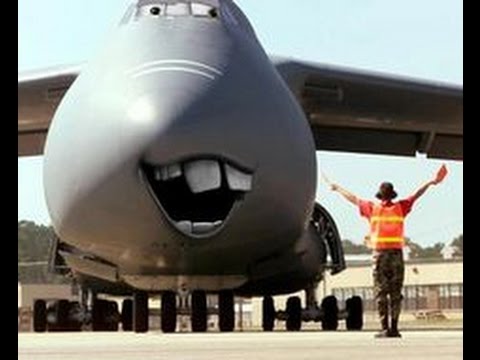 飛機做得奇飞机做得奇。
奇= strange; queer; rare; 
uncommon; unusual:
Bend your waist, bend your waist, 
the airplane is wonderful.
Fēi    shàng   qù,
fēi      dào      bái      yún       lǐ.
飞上去，飛上去，飛到白雲裡。飞到白云里。
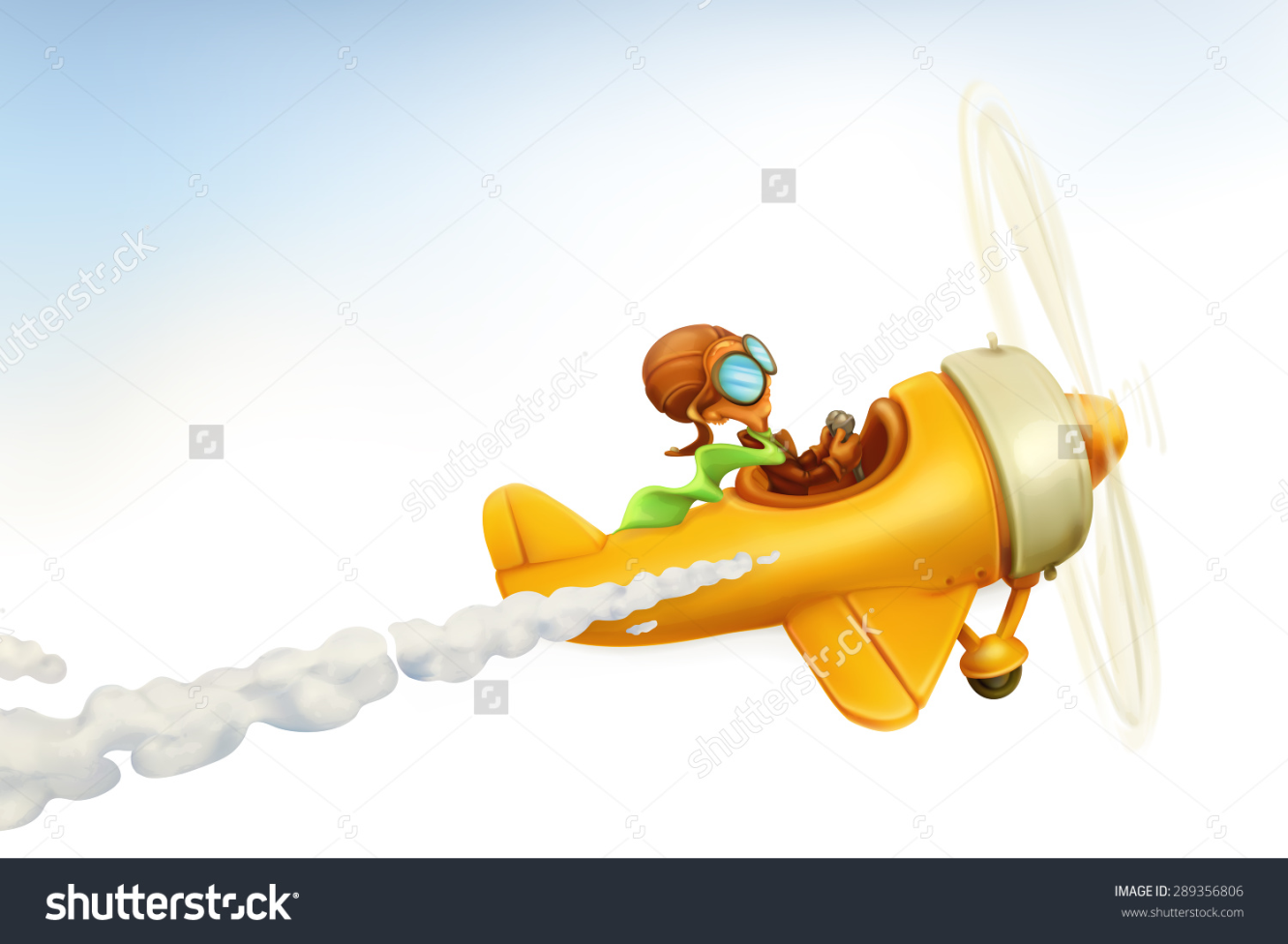 Fly up; 	fly up, 	
into the white clouds.